Bronchiolitis
Dr Haneen Abu Al-Rous
Bronchiolitis is an acute inflammatory injury of the bronchioles that is usually caused by a viral infection.
May occur in persons of any age, severe symptoms are usually only evident in young infants
Most common cause of lower respiratory tract infection in the first year of life
Can be caused by any respiratory virus and has a wide spectrum of disease severity.
Bronchiolitis is highly contagious. The virus that causes it is spread from person to person through direct contact with nasal secretions, airborne droplets, and fomites
all children experience RSV infection within the first 3 years of life
Majority of cases occur in children less than one year old 
Bronchiolitis is a seasonal disease, 93% of cases occur between November and early April, sporadic cases may occur throughout the year
Risk factors for severe disease
Age less than 3 months 
Low birth weight, particularly premature infants [
Lower socioeconomic group 
 childcare center attendance 
Parental smoking
Chronic lung disease, particularly bronchopulmonary dysplasia
Hemodynamically significant congenital heart disease (CHD) 
Congenital or acquired immune deficiency diseases
Airway anomalies
Etiology
Bronchiolitis has a viral etiology 
RSV is the most commonly isolated agent
Other viruses: rhinovirus, human metapneumovirus (hMPV), parainfluenza virus, adenovirus, coronavirus, influenza virus
two strains, A and B, with RSV A associated with more severe disease.
a previous infection does not convey complete immunity. Reinfection is common; in the same season with  the same or different strain is possible.
 As a sole infecting agent, RSV is associated with more severe bronchiolitis than other single respiratory virus infections.
 Coinfection of RSV with rhinovirus can produce even more severe disease.
Pathophysiology
Infants are particularly susceptible as they have small bronchi that are more likely to become blocked by secretions and edema, and a less well-developed ability to respond to and clear viral infection.
The effects of bronchiolar injury may begin 18 to 24 hours after the infection and include Increased mucus secretion and Bronchial obstruction and constriction followed by Alveolar cell death, mucus debris.
The inflammation, edema, and debris result in obstruction of bronchioles, leading to hyperinflation, increased airway resistance, atelectasis, and ventilation-perfusion mismatching. 
Infants are affected most often because of their small airways, high closing volumes, and insufficient collateral ventilation.
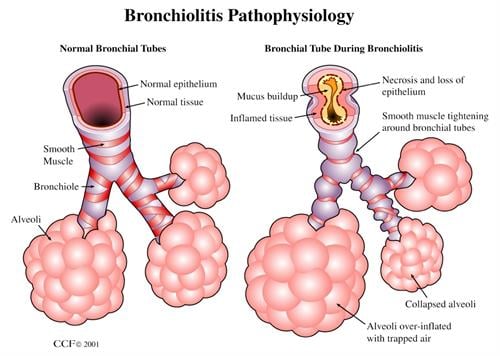 Clinical Presentation
The first signs and symptoms of bronchiolitis (and in many children, the extent of disease manifestations) are those of an upper respiratory tract infection:Irritability ,Difficulty feeding, nasal congestion,
2-3 days after upper respiratory tract symptoms, the infection may spread to lower respiratory tract and symptoms of Cough, dyspnea, wheezing,tachypnea, retractions, grunting

In younger children (particularly <6 weeks of age), apnea may be a presenting sign, sometimes in the absence of other features of bronchiolitis. 
Symptoms peak at around day 3 to 4 of illness
Patients more likely to require intensive care include preterm infants and those with apnea, low birth weight, or a respiratory rate greater than 70/min.
Diagnosis
The diagnosis of bronchiolitis is based on clinical presentation and findings from the physical examination.
Imaging
Chest radiography is not required to confirm a diagnosis of bronchiolitis. 
A chest radiograph often leads to increased diagnostic uncertainty as the features may be similar to those of pneumonia (atelectasis, mucous plugging, and loss of volume) and consequently lead to greater inappropriate use of antibiotics.
 Chest radiography should be reserved for a child who is atypical :
 * showing persistently focal crackles .
 * a temperature remaining above 39°C despite antipyretics.
 *  respiratory failure requiring critical care support .
Laboratory tests
Do not aid in the clinical diagnosis of bronchiolitis. 
Viral panel could be done (PCR) .
Serious bacterial infection is unusual and complete blood counts and blood cultures are unhelpful (though recent evidence suggests that although still uncommon, it may be more frequent than previously considered).
 Approximately 6% of infants with bronchiolitis can have concurrent urinary tract infection, so urine culture may be of value in persistently febrile infants, particularly those under 3 months of age.
Measurement of arterial/capillary carbon dioxide is commonly performed, but can be restricted to those children with increased respiratory rate and work of breathing despite oxygen supplementation.
Management
Management is supportive with: 
- Oxygen supplementation
- Saline nose drops and nasal suctioning
- Adequate hydration
- Antipyretics
Bronchodilators ate not recommended but can be used only in patients who demonstrate clinical improvement after initial use 
epinephrine is not recommended 
Ribavirin is not recommended as it is considered ineffective 
Antibiotics are not recommended 
No role for Glucocorticoids in the treatment of infants with bronchiolitis
Nebulized Hypertonic saline for hospitalised infants only
Indications for admission 
1.Hypoxia
2.Tachypnea
3.Dyspnea, intercostal retractions and cyanosis 
4.Chronic lung disease
5.Congenital heart disease, especially if hemodynamically significant
6.Prematurity
7.Age younger than 3 months
8.Inability to maintain oral hydration 
9.Parent unable to care for child at home
Prevention
Prevention of spread of RSV depends on good hygiene, in particular, hand washing, as RSV may survive for up to 6 hours on surfaces contaminated by droplets.

Palivizumab is a Monoclonal antibodies Administered every month for a maximum of 5 doses during the RSV season
Indications of palivizumab: 
1. Preterm infants born before 29 weeks of gestation, without chronic lung disease of prematurity or congenital heart disease and less than 12 months of age at the start of RSV season
2. Preterm infants born before completing 32 weeks of gestation with chronic lung disease of prematurity and requirement for supplemental oxygen for the first 28 days of life.
3. Infants born with hemodynamically significant congenital heart disease and less than 12 months of age
4.For children older than 12 months of age, palivizumab is recommended only for when there is chronic lung disease requiring supplemental oxygen or diuretic or glucocorticoid therapy
Prognosis
Bronchiolitis is a self-limited disease
Most children with bronchiolitis, regardless of severity, recover without sequelae
Cough as the most persistent symptom resolving at a median of 12 to 15 days.
Some infants who recover from acute bronchiolitis have an increased frequency of recurrent wheezing occuring in 62% of those who are RSV positive and 32% of those who are RSV negative
In the longer term, there is good evidence that children who have had an admission to the hospital for RSV bronchiolitis are 3 times more likely to have a diagnosis of asthma and lower lung function at age 6 years
Recurrent Wheezing in children
Wheezing in early life is a common disorder, with approximately 50% of children having an episode of wheezing in the first year of life . 
A recurrent wheeze is estimated to occur in one third of children of preschool age and can cause significant morbidity, decrease quality of life, and increase the frequency of the use of health care services and economic costs . 
 wheezing in children  is clinically heterogeneous in early life in terms of its temporal pattern (i.e., age of onset and duration until symptoms disappear) and its risk factors, which include atopy and genetic or environmental factors, and the outcomes are different for such phenotypes .
Wheeze can be divided according to its pattern and duration: 
1. Wheeze subtypes according to pattern (symptomatic classification): 
Episodic wheeze: 
 Wheezing within a discrete period that is often associated with clinical evidence of a viral cold. There is no wheezing between episodes .
 Multitrigger wheeze: 
Wheezing presenting with and apart from an acute viral episode .
2. Wheeze according to duration: 
Never or infrequent: Children who never wheeze or have presented with wheezing once in their life. 
b. Transient early wheeze: This is a type of wheeze that starts early in the first year of life and then continues through the second year before beginning to subside after the third year.
- Most of these patients are not atopic and exhibit no evidence of eosinophilia or other markers of inflammation,
The main risk factors in this group are maternal exposure to smoke, prematurity, low maternal age, low socioeconomic status, low birth weight, attending day-care center at an early age, and more than two siblings at home.
c. Intermediate wheeze: 
This condition presents as wheezing with onset between 1.5 year and 3.5 year  that subsequently persists into later childhood and is strongly associated with atopy, allergic sensitization, hyperresponsiveness, and lower PFT scores .
d. Late-onset wheeze:
 This presents as infrequent wheezing from 6 to 42 months old age that becomes more frequent at 42 months of age and then persists to an age of 6 years . 
Risk factors : allergy and smoking
E. Persistent wheeze: 
This is wheeze with onset at 6 months of age or later 
This subgroup presents with symptoms similar to asthma
 divided into two main subgroups: 
 Nonatopic persistent wheezing phenotype: 
This accounts for approximately 40% of patients with persistent wheeze and usually presents as episodic wheezing triggered mainly by viral illness; it is therefore often referred to in the literature as a viral-induced wheeze . 

IgE-associated atopic and/or persistent wheezing phenotype: Accounting for 60% of persistent wheezing cases, this type of wheezing usually begins in the second year of life and persists into late childhood . The risk factors in this subgroup include male sex, house dust mites, a family history of asthma atopic dermatitis, eosinophilia in the first year of life, and early sensitization to food and aeroallergens
Pathophysiology
Although wheezing is very common in children, its pathophysiology is complex and not well understood. Multiple factors play a role in wheezy conditions that can interact with each other and affect airway patency :  
Anatomical
 genetic 
 environmental, 
immunological factors 
Airflow obstruction is affected by the caliber of the airway and compliance of the child's lung.
 Resistance to airflow through the airway is inversely related to the radius of the tube to the power of 4.
Investigations
Wheeze is often clinically diagnosed as requiring no further tests, but patients who continue to have recurrent or persistent wheeze should be investigated 
chest X-rays, which are mainly used to identify structural anomalies or other underlying conditions, such as foreign body aspirations . 
A chest CT scan can be used to determine whether persistent abnormal chest X-ray results or symptoms persist despite therapies . 
In atopic patients, a full blood count could be helpful for diagnosing eosinophilia,allergy skin test, or immunoglobulin assay, especially to check IgE levels 
Barium meal 
Bronchoscopy 
PFT
Exhaled nitric oxide 
There is often no benefit to performing a viral culture, nasopharyngeal aspirate culture, or PCR for common viral illness as the results will not affect the management plan
Treatment
Bronchodilator Short-acting and rapidly acting b2-agonists :
are the most popular and most commonly used first-line bronchodilators used to treat acute symptoms including wheeze, cough, and shortness of breath. 
2. Inhaled steroids Inhaled steroids can be used in recurrent wheeze in the presence of positive indicators with careful monitoring of efficacy. This treatment is effective in persistent and late-onset wheezing, but it is not as effective in transient wheezing. 
3. Systemic steroids Systemic steroids: can be used to treat wheezy patients
4. Antileukotriene Montelukast : are effective in treating postviral wheezing
Other medications  
- Antibiotics :  There is no justification for the routine use of antibiotics because viruses are the main causes of infections of the respiratory tract.
Antibiotic use in infancy may increase the risk of asthma by changing the flora

Antihistamine 
Studies concluded that preschool  children treated with ketotifen were 2.4 times more likely than those treated with placebo to reduce or stop their bronchodilator treatment.
The Asthma Predictive Index was developed to help physicians who suspect asthma
Thank you